БЛИЖАЙШЕЕ УКРЫТИЕ РАСПОЛОГАЕТСЯ ПО АДРЕСУ:
_________________________________________________________
ГРАЖДАНСКАЯ ОБОРОНА
Сигнал «ВНИМАНИЕ ВСЕМ!»
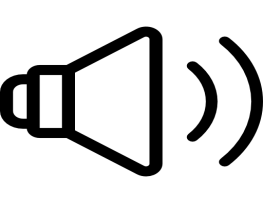 Сопровождается включением сирен прерывистыми гудками
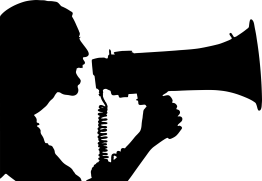 Передается речевое сообщение через уличные громкоговорители
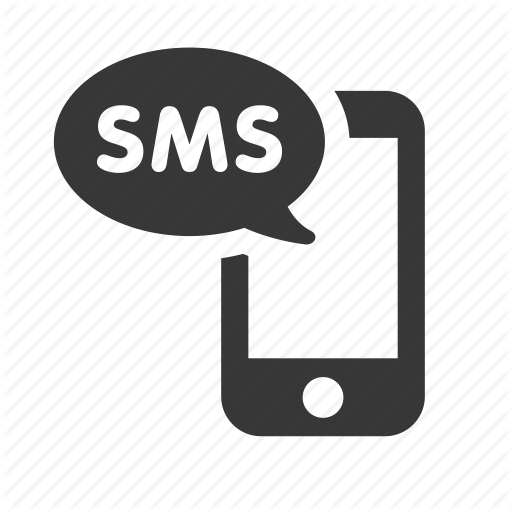 Производится СМС рассылка сообщений об опасности, действиях населения через мобильных операторов связи
Производится рассылка ПУШ-уведомлений об опасности, действиях населения через мобильное приложение МЧС России
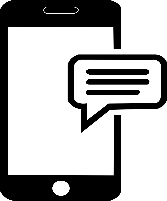 ДЕЙСТВИЯ НАСЕЛЕНИЯ
УКРЫТИЕ
Если вы в здании спуститесь в приспособленное подвальное помещение,  на нижние этажи, в подвал или паркинг. Не пользуйтесь лифтом!
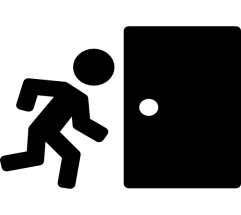 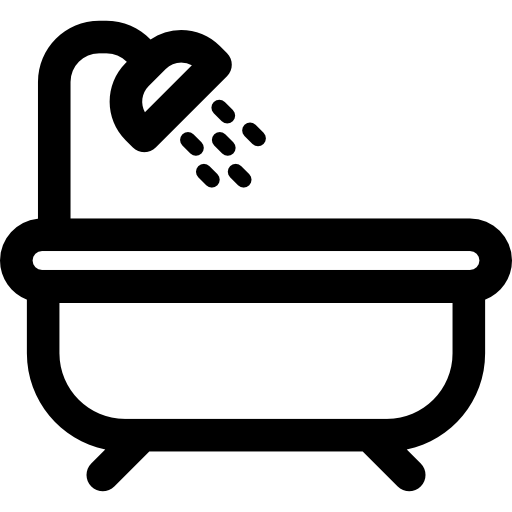 В квартире найдите место без окон. Между несущих стен, как правило это ванная комната. Сядьте на пол! Не подходите к окнам!
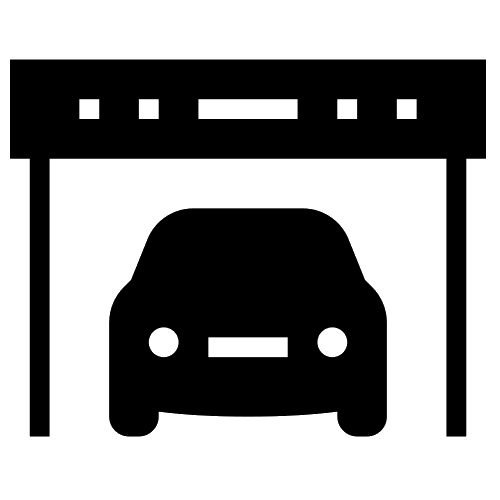 Если вы на улице немедленно укройтесь в ближайшем здании, подземном переходе или паркинге
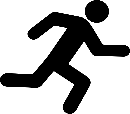 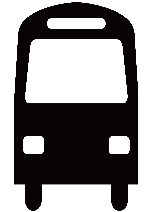 Если вы перемещаетесь на транспорте – покиньте его и найдите укрытие
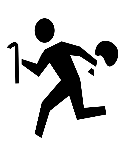 Не подходят для укрытия места под техникой, у наружных стен зданий, временные строения (ларьки, павильоны)
При обнаружении на земле беспилотных воздушных 
судов или их частей, фрагментов ракет:
 - запрещается прикасаться к указанным предметам;
- необходимо сразу покинуть место обнаружения;
- при возможности незамедлительно сообщить по телефону 112!
Сигнал «ОТБОЙ»
-    Возвращайтесь к месту работы
-    Будьте в готовности к возможному повторению  сигнала гражданской обороны «ВНИМАНИЕ ВСЕМ!»
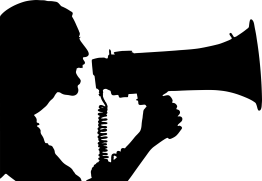